Викторина «Знаете ли вы….?
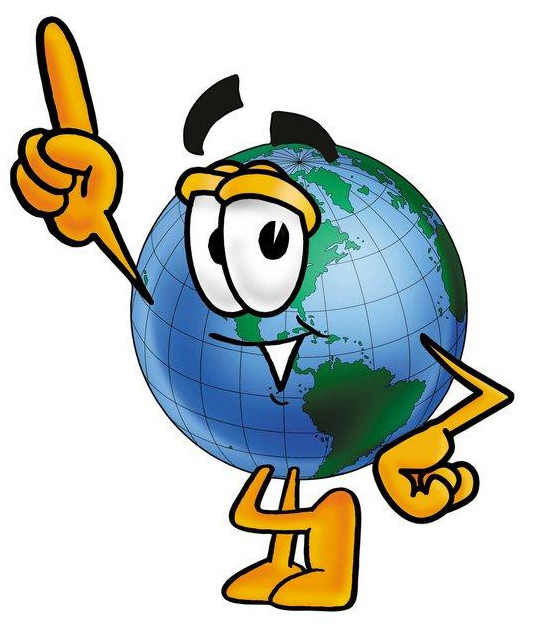 Выполнила: Сташкова Елена Валерьевна
Учитель географии г. Мурманск СОШ № 45
Какая это страна?
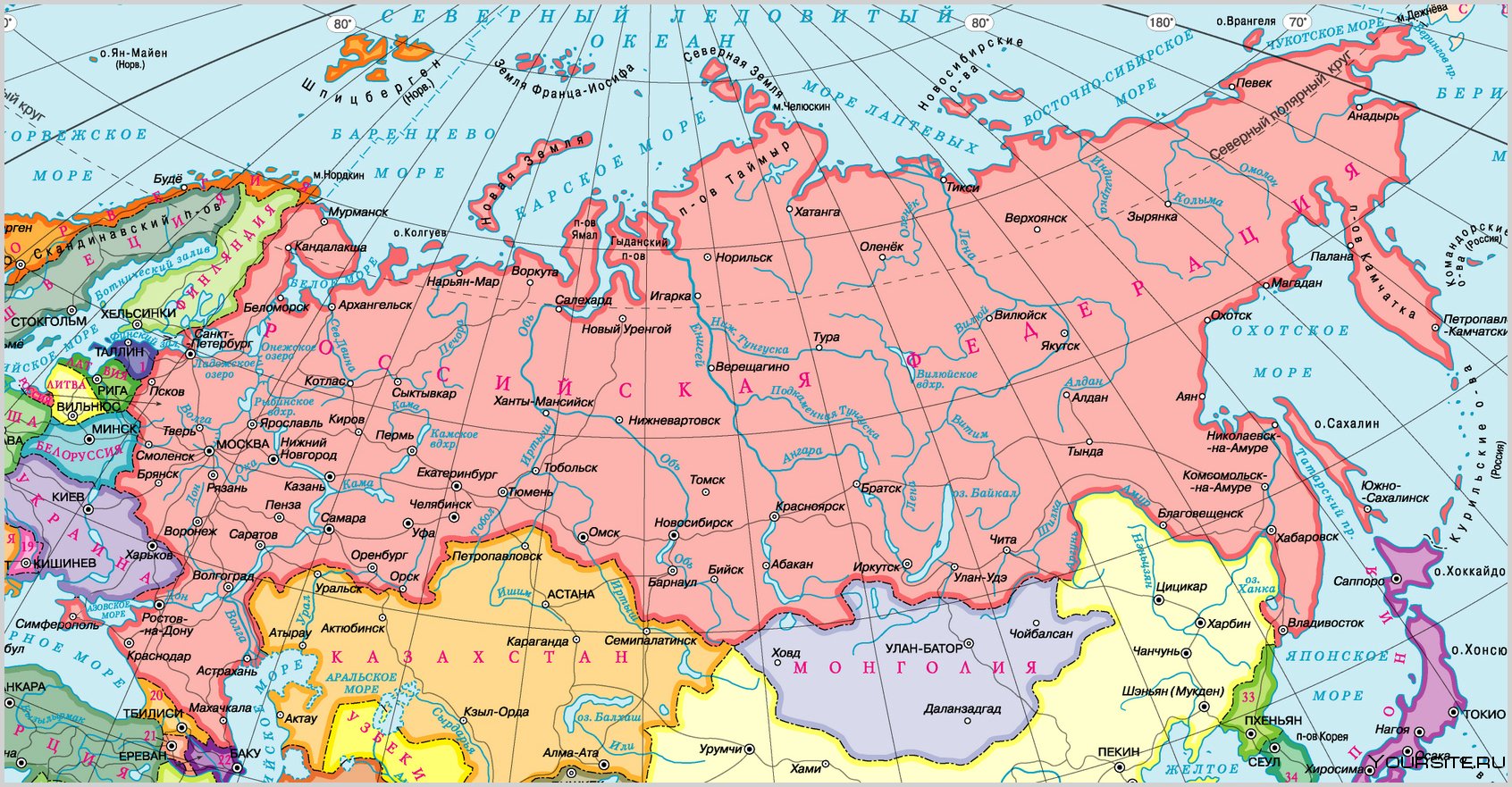 Назовите природную зону
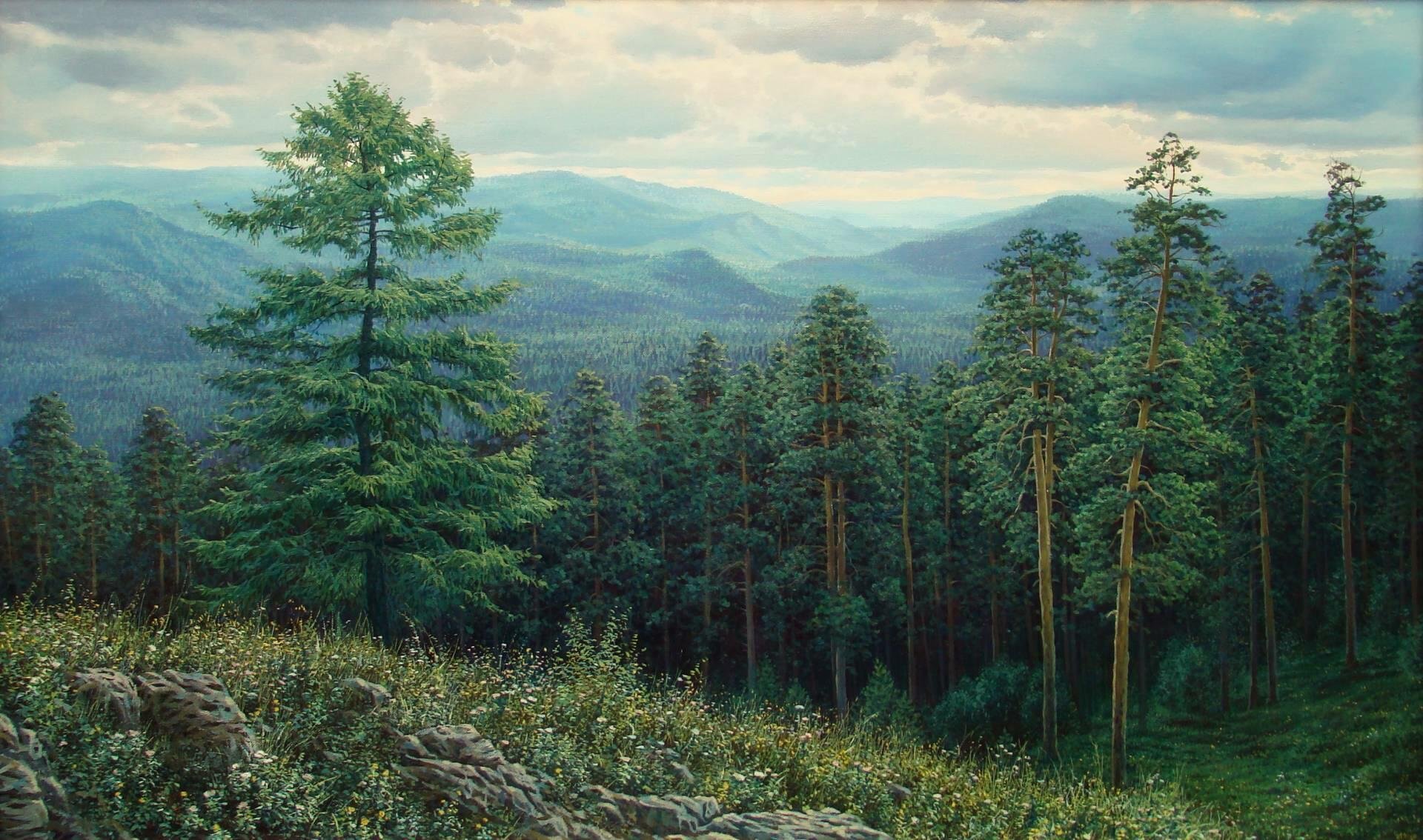 Как называется эта природная зона
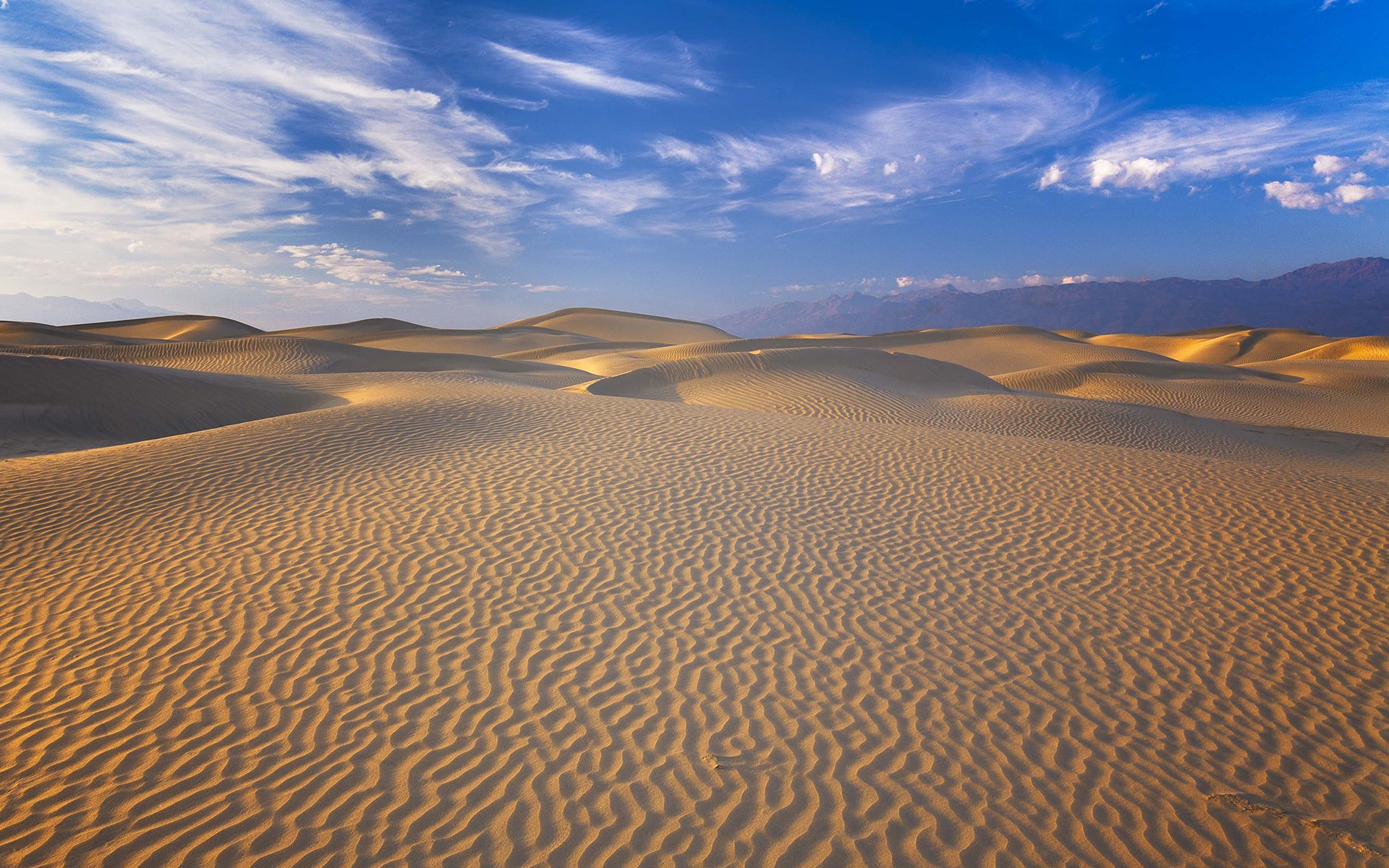 Как называется этот водный объект
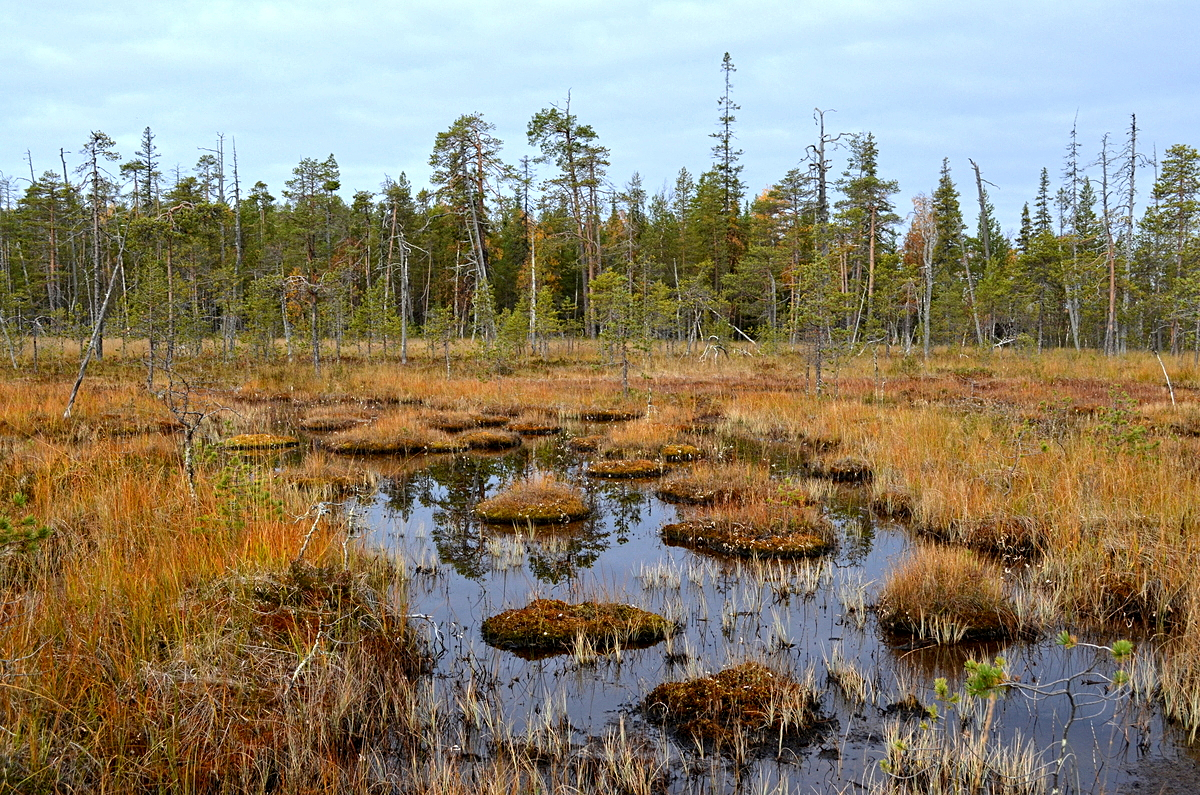 Что изображено?
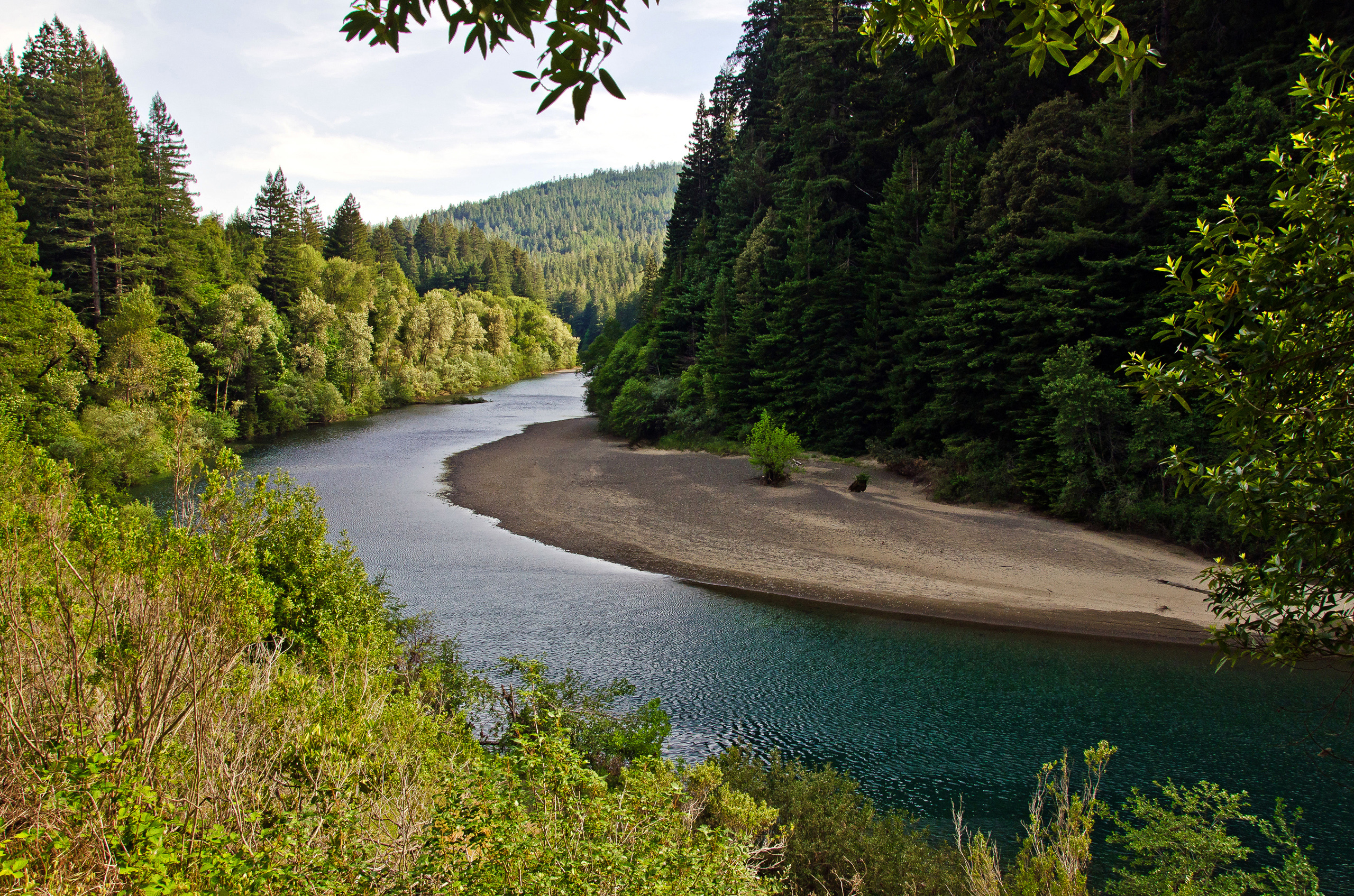 Какой водный объект перед вами?
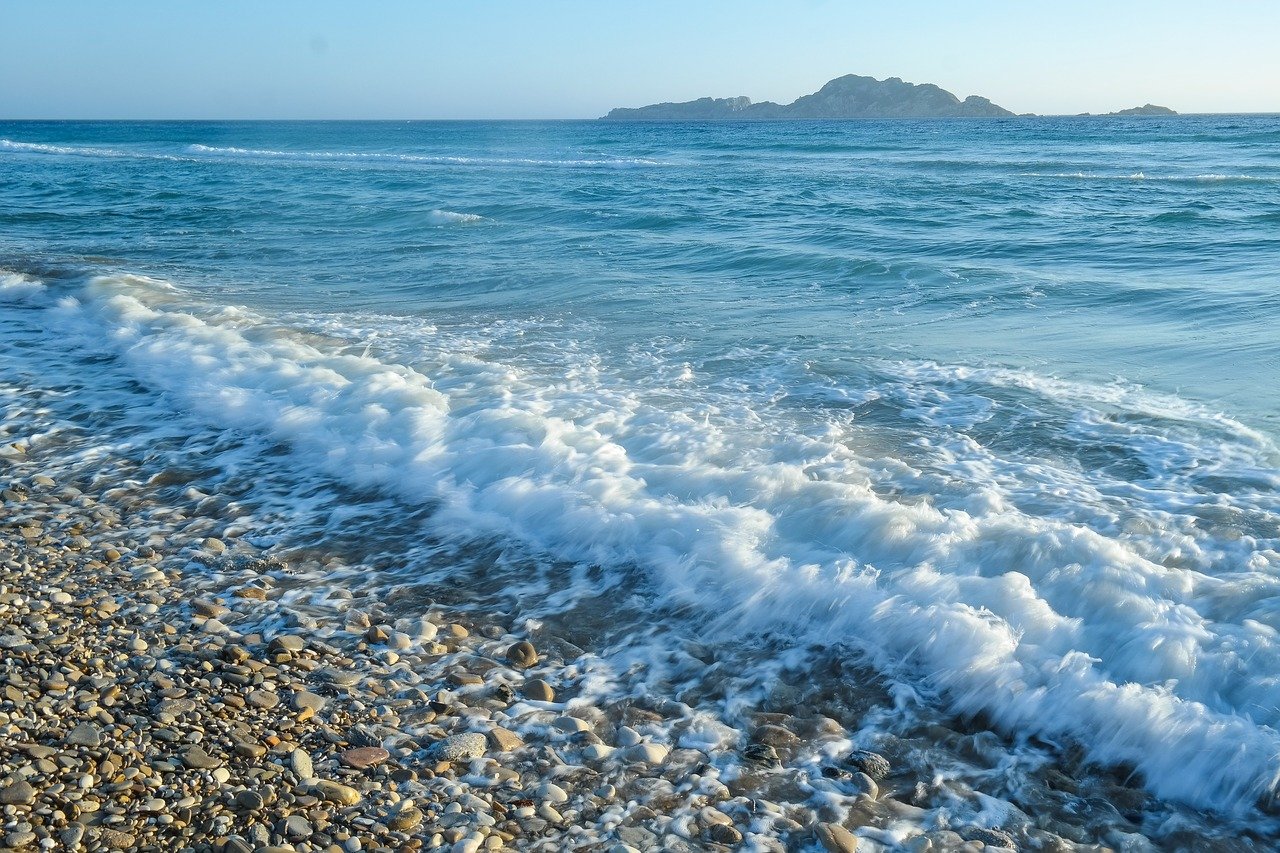 Это не просто гора, что это?
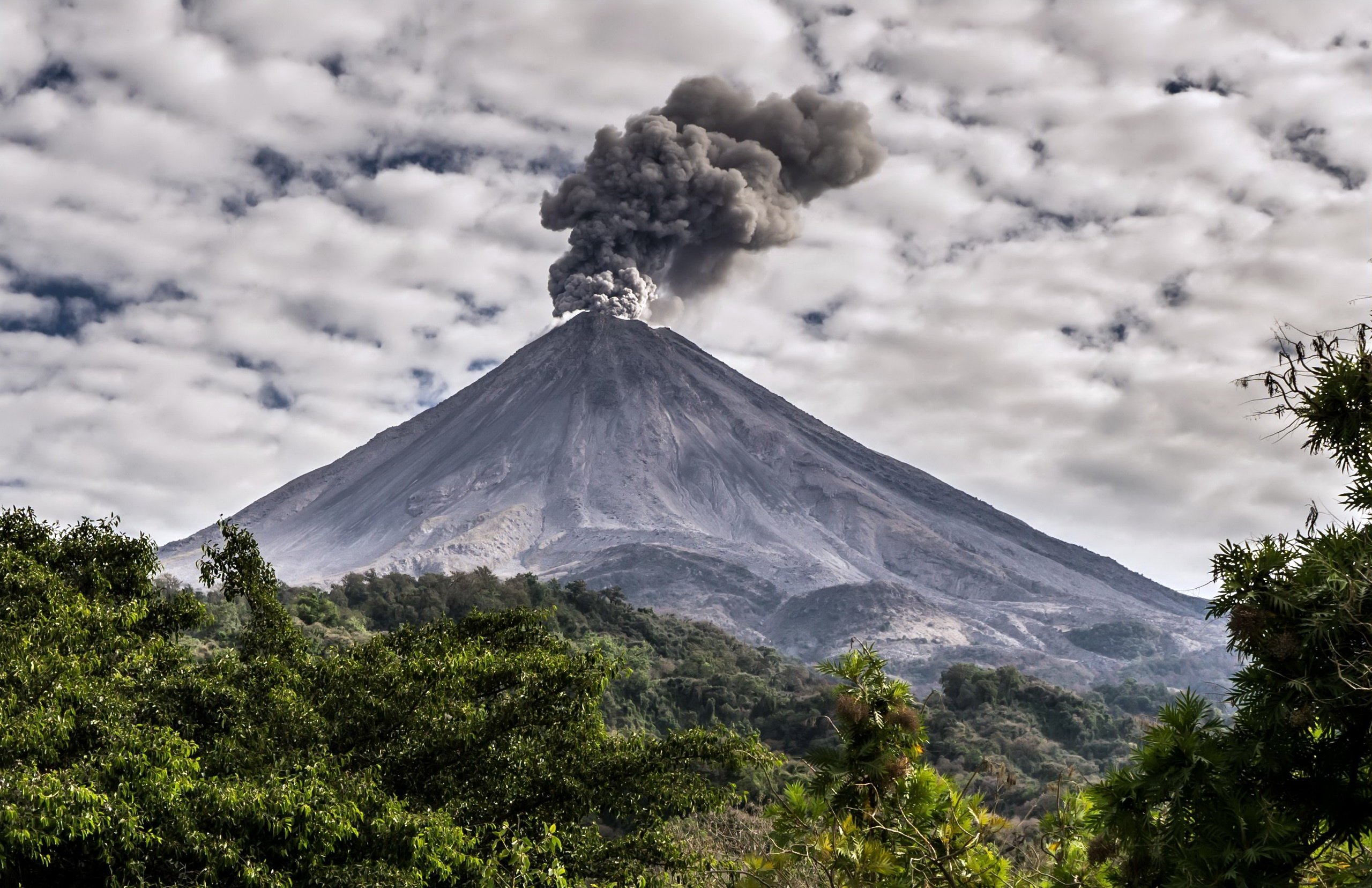 Что же бьет из-под земли?
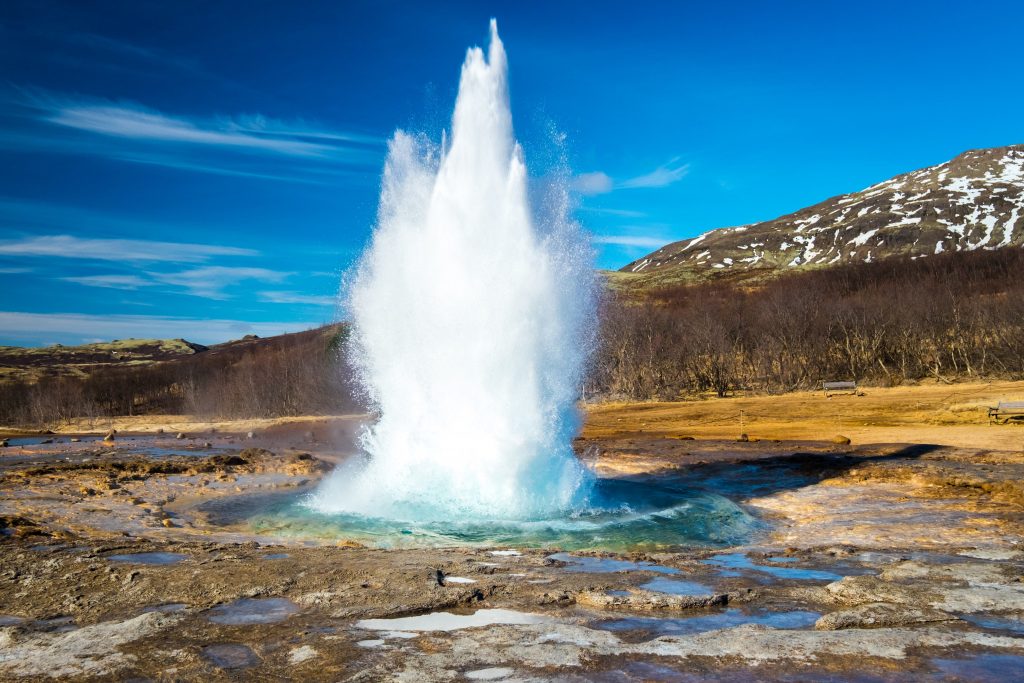 Что нам помогает ориентироваться на местности?
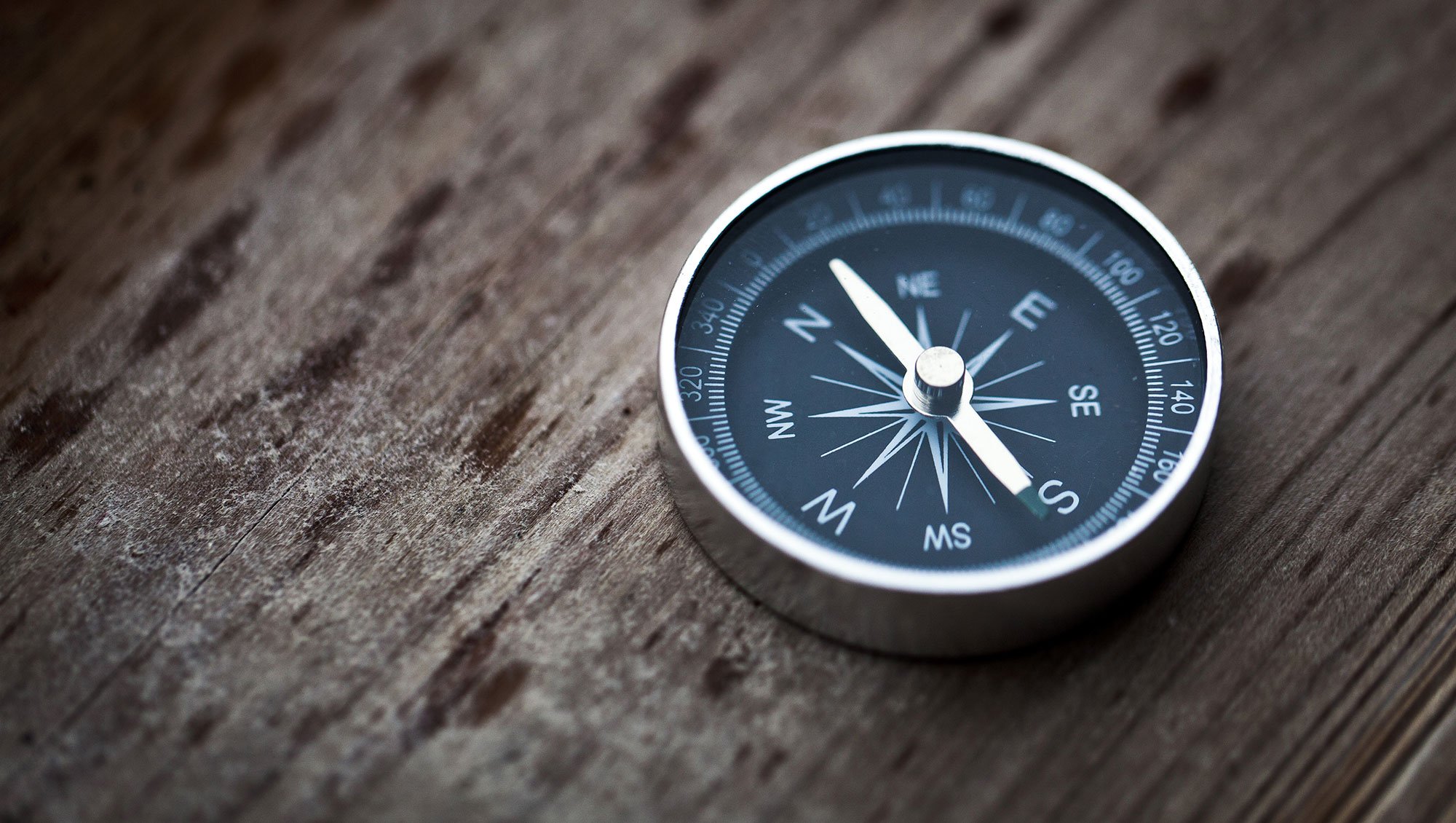 Как вы думаете, что это?
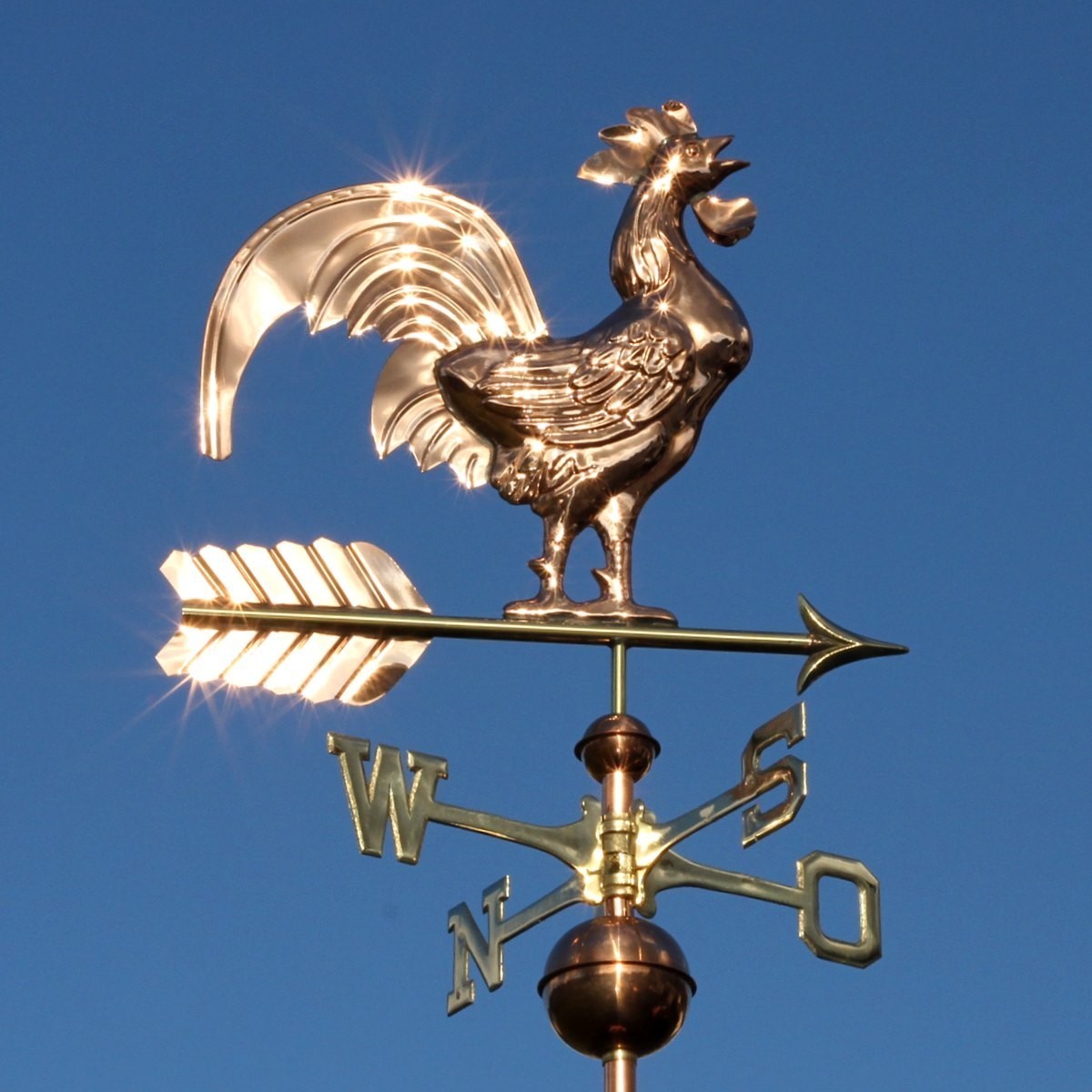 Назовите уменьшенную копию Земли
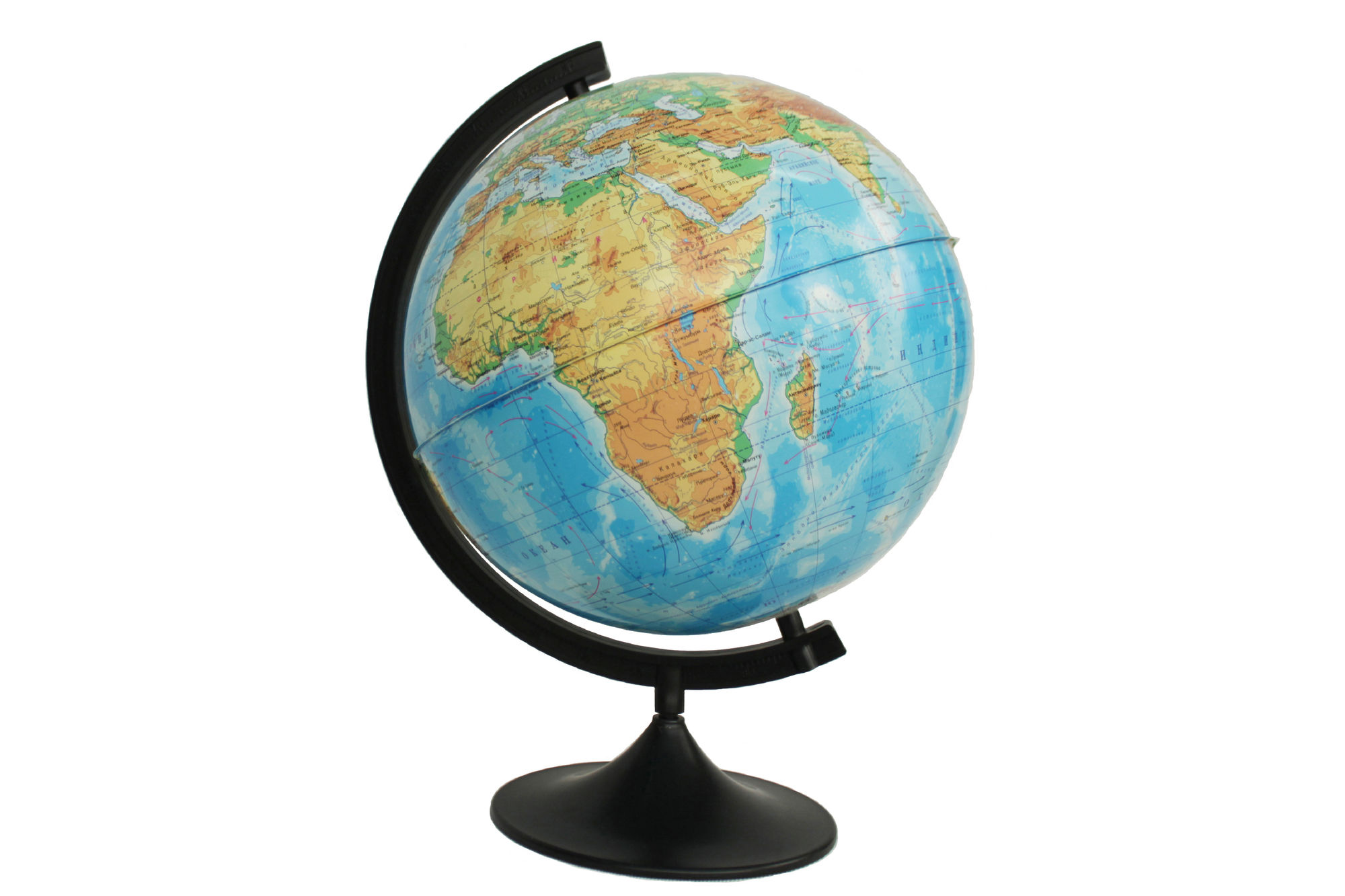 Что перед вами?
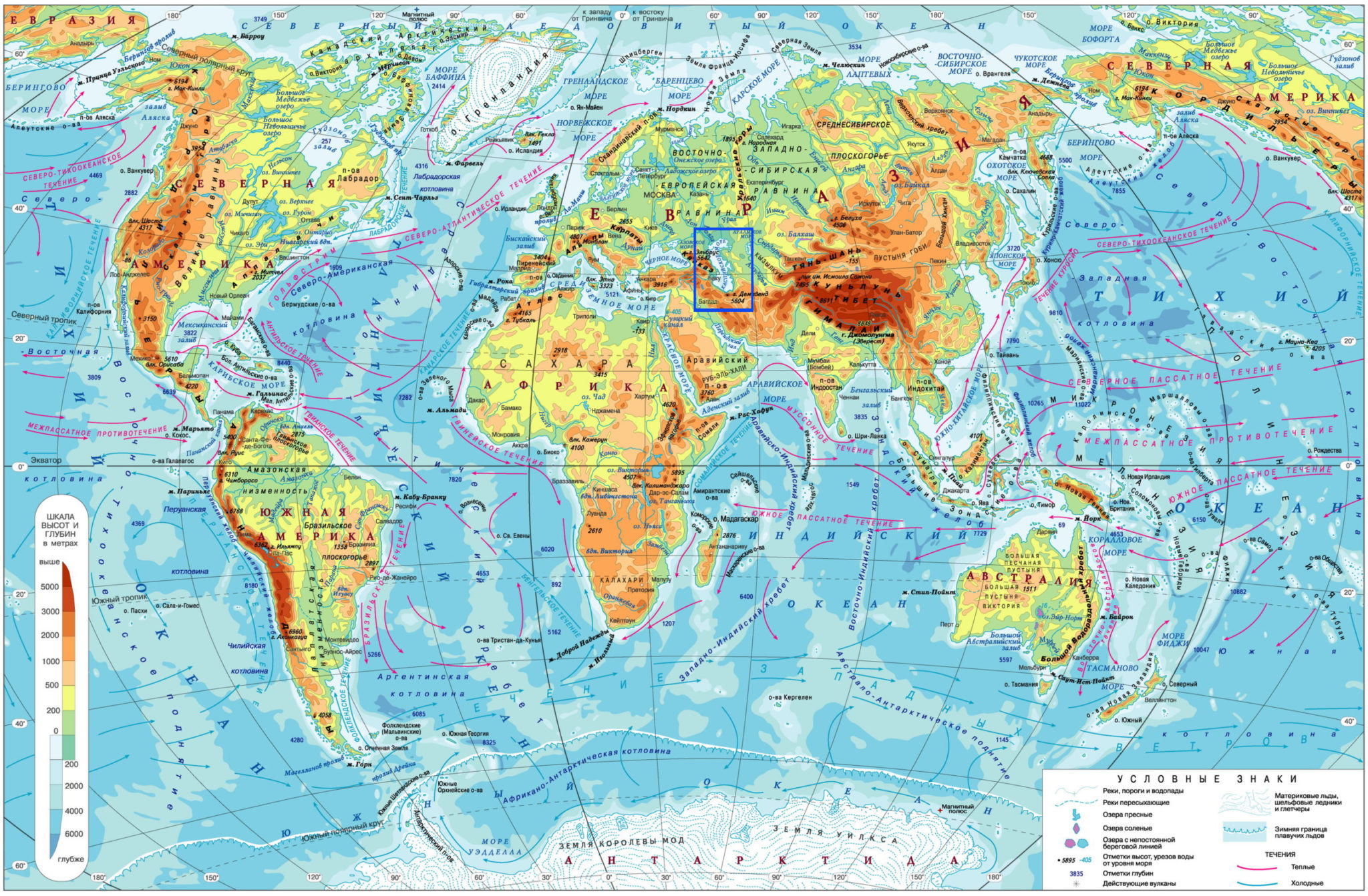 Как называется этот материк?
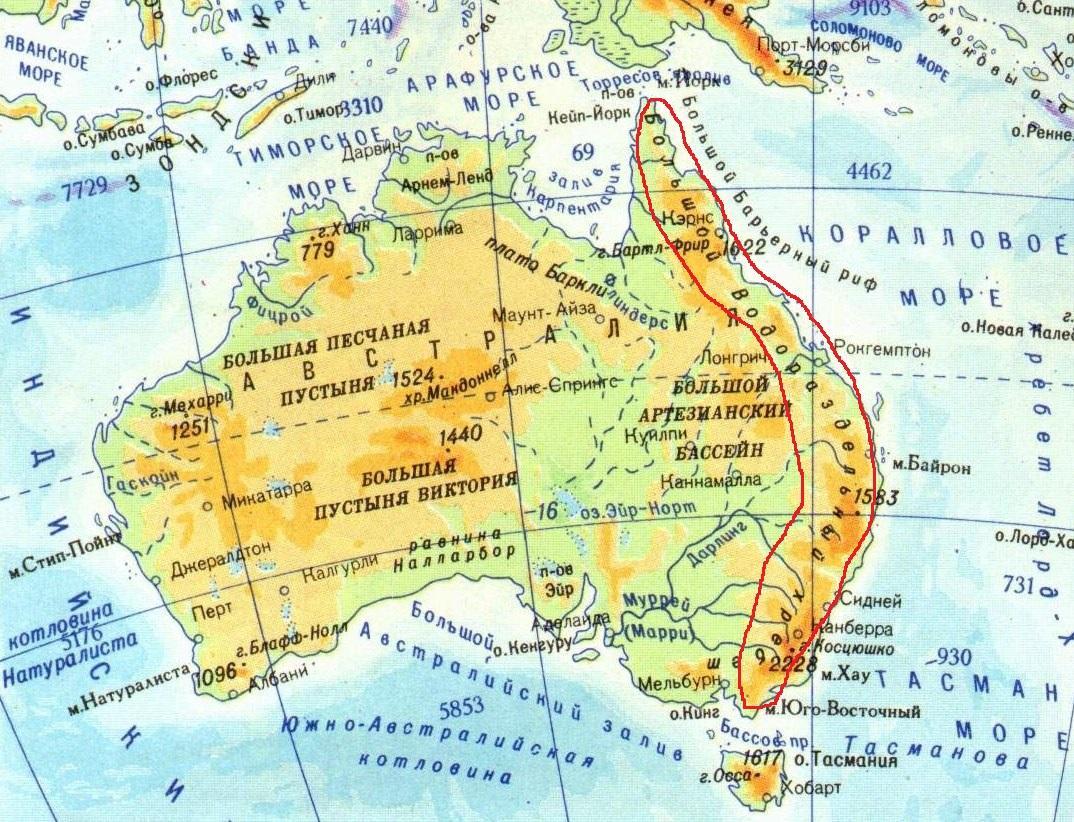 Назовите самый холодный материк
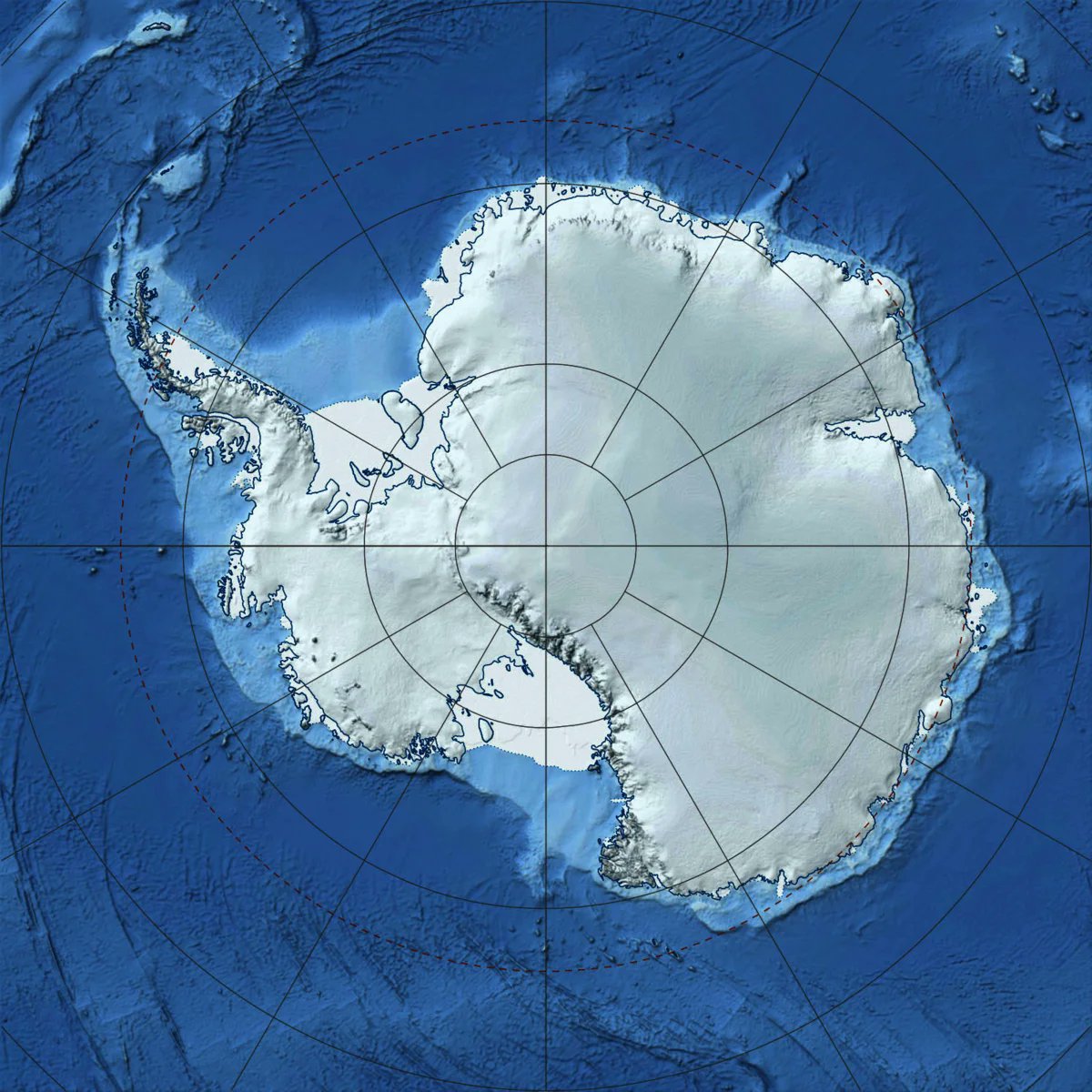 Как вы думаете, что изображено синим цветом?
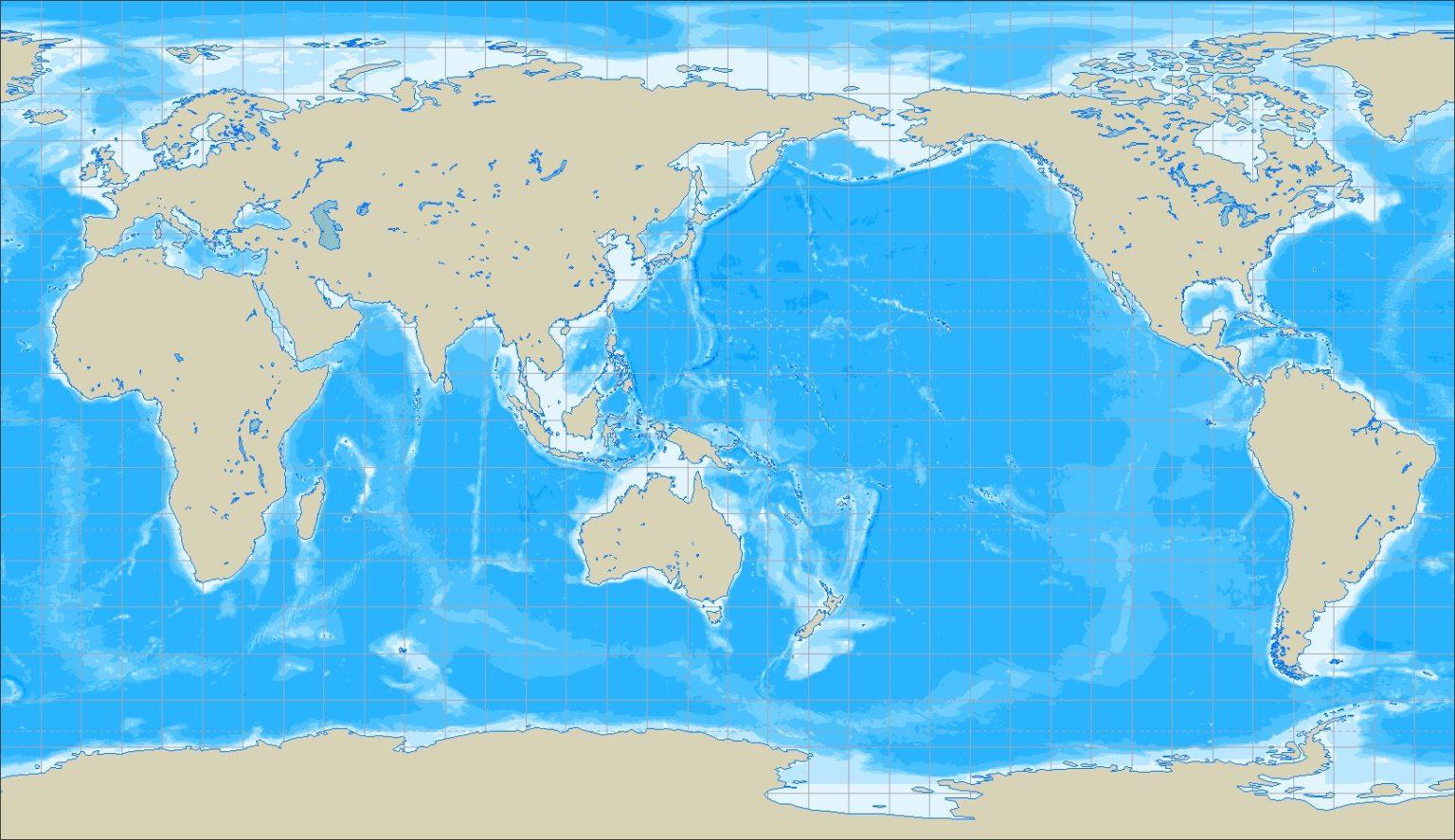